3 GENERATION GENOGRAM TEMPLATE
GREAT GRANDPARENTS
GRANDPARENTS
NOTES: Anna is the second born of her family.
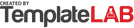